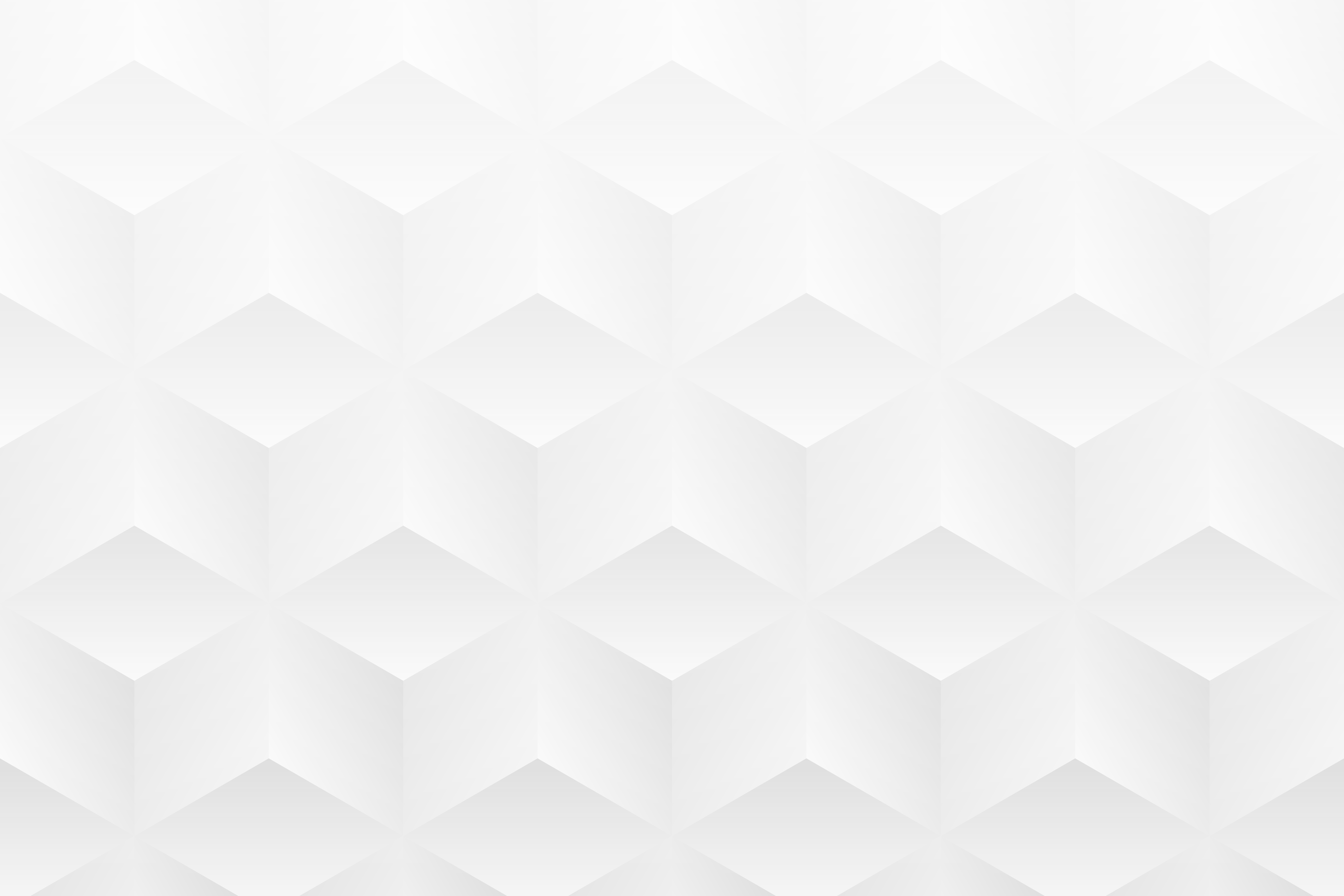 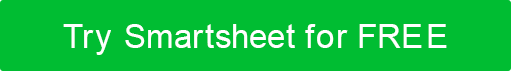 POWERPOINT MULTIPLE PROJECT IMPLEMENTATION PLAN TEMPLATE
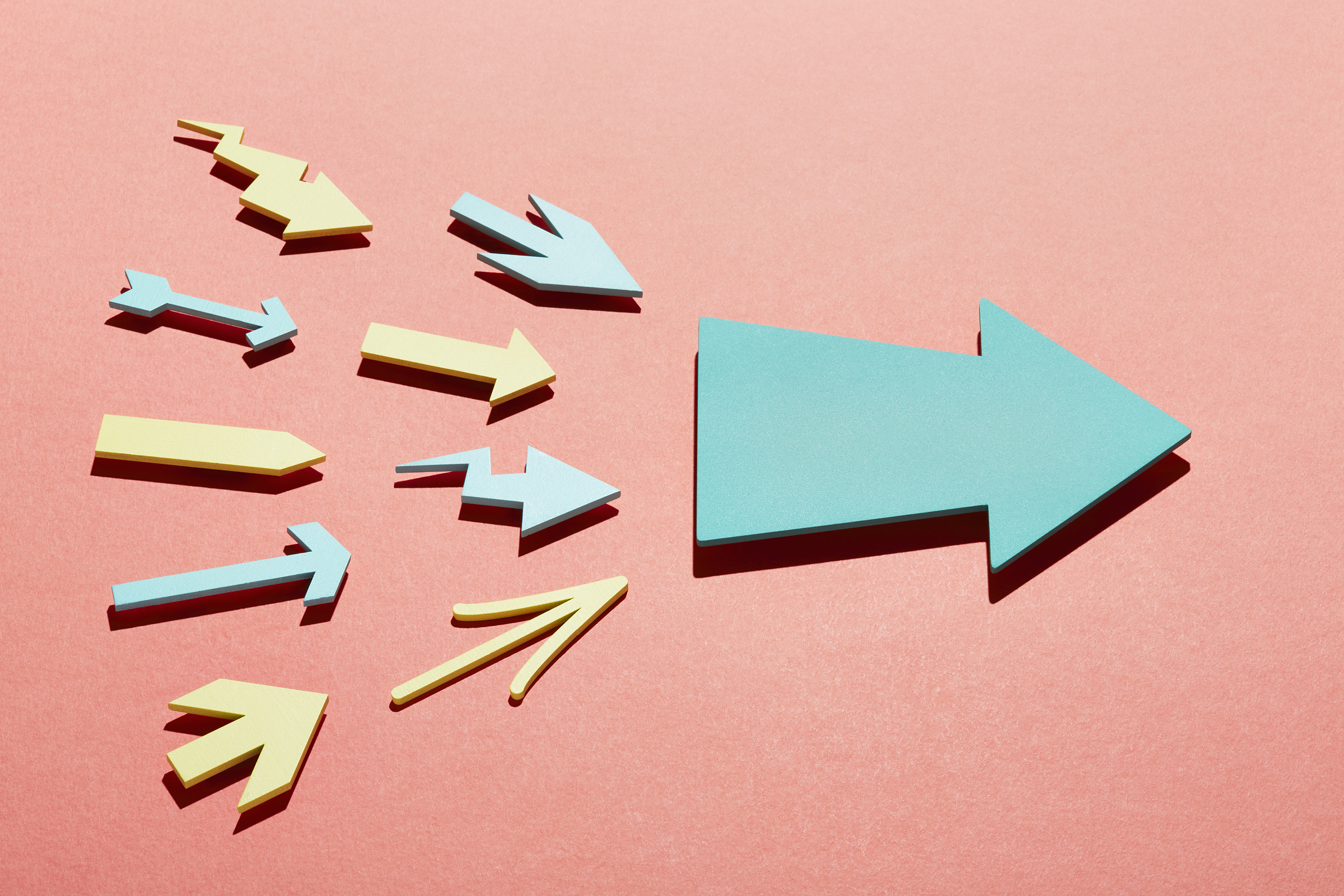 COMPANY NAME
 
MM/DD/YY
 
Address
Contact Phone
Web Address
Email Address
MULTIPLE PROJECT IMPLEMENTATION PLAN PRESENTATION
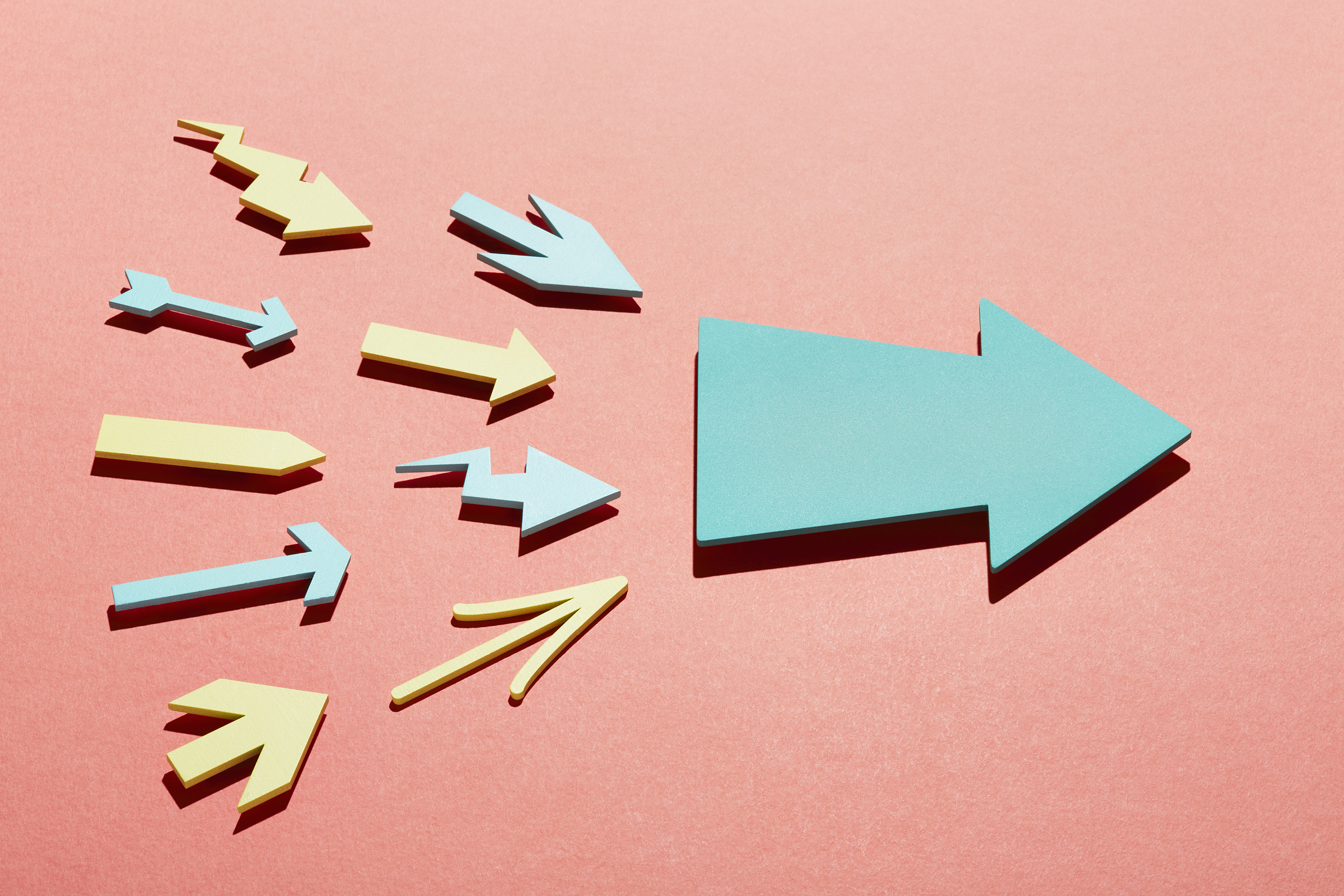 DELIVERABLES
Enter Project Deliverables
MULTIPLE PROJECT IMPLEMENTATION PLAN PRESENTATION
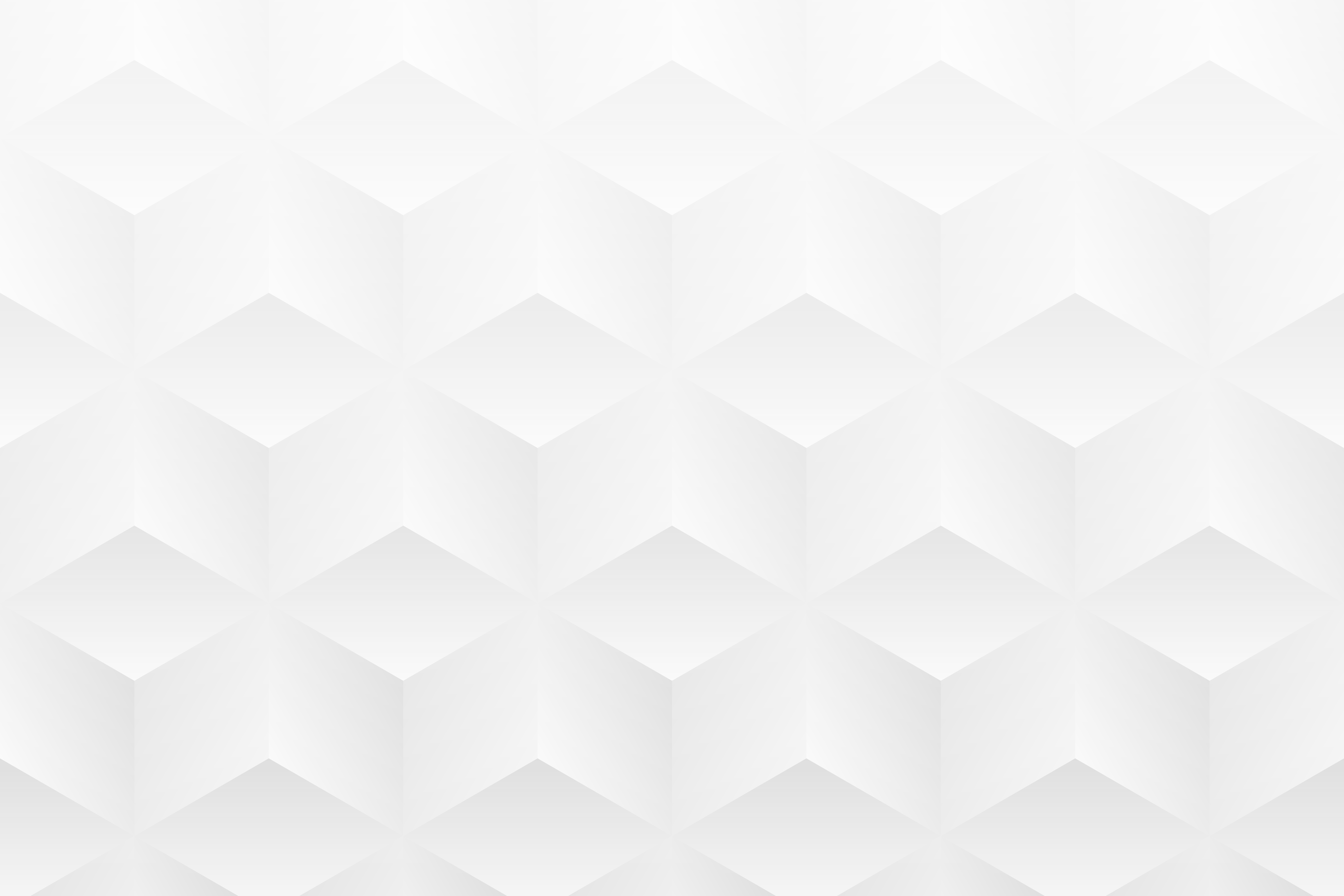 TABLE OF CONTENTS
5
1
DELIVERY TIMELINE FOR ALL PROJECTS
RISK ANALYSIS AND RISK TOTAL
6
2
OPEN AND PENDING ACTIONS AND TOTALS
DAYS PER PROJECT
7
3
OVERALL REPORT OF PROJECTS
RESOURCE ALLOCATION
4
PROJECT FINANCIALS
MULTIPLE PROJECT IMPLEMENTATION PLAN  |  TABLE OF CONTENTS
PROJECT REPORT
1. DELIVERY TIMELINE FOR ALL PROJECTS
2. DAYS PER PROJECT
3. RESOURCE ALLOCATION
4. PROJECT FINANCIALS
5. RISK ANALYSIS AND RISK TOTAL
RISK ANALYSIS
RISK TOTAL
6. OPEN AND PENDING ACTIONS AND TOTALS
OPEN AND PENDING
ACTIONS TOTAL
7. OVERALL REPORT OF PROJECTS